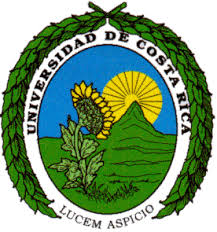 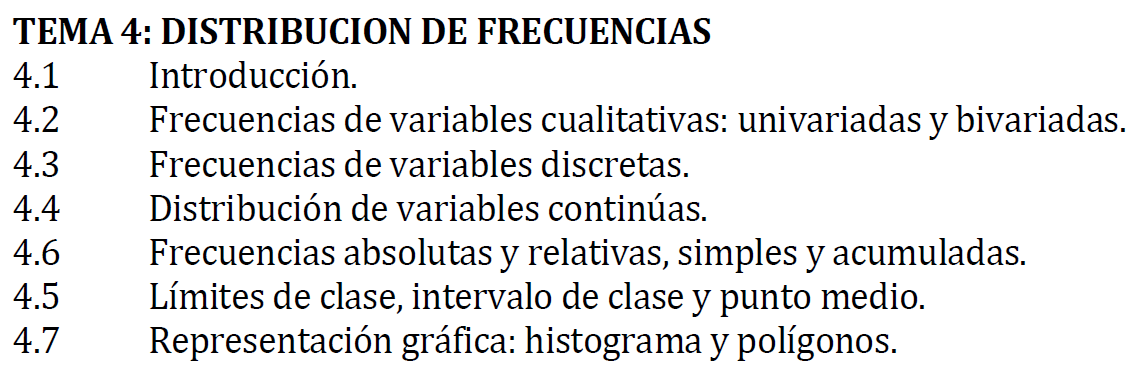 Dr. Carlomagno Araya Alpízar
Catedrático en Estadística
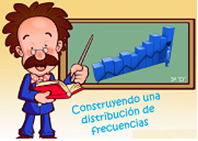 Introducción
En estadística, se le llama distribución de frecuencias a la agrupación de datos en categorías mutuamente excluyentes que indican el número de observaciones en cada categoría.
El proceso de tabulación consiste en el recuento de los datos que están contenidos en los cuestionarios. En este proceso incluimos todas aquellas operaciones encaminadas a la obtención de resultados numéricos relativos a los temas de estudio que se tratan en los cuestionarios.
Se requiere una previa codificación de las respuestas obtenidas en los cuestionarios.
Distribución de frecuencias de variables cualitativas: univariadas
Consiste en el análisis de cada una de las variables estudiadas por separado, es decir, el análisis esta basado en una sola variable. Las técnicas más frecuentes de análisis univariada son la distribución de frecuencias para una tabla univariada y el análisis de las medidas de tendencia central de la variable
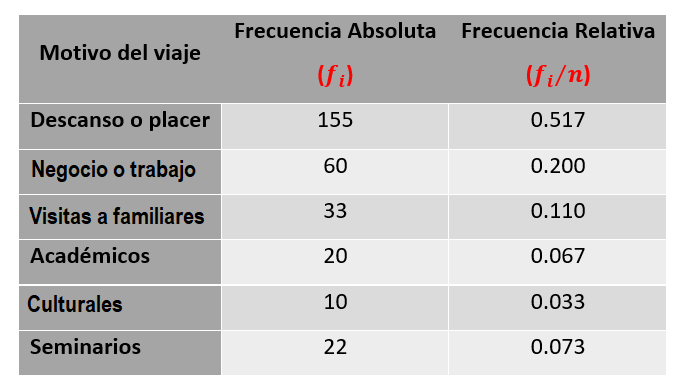 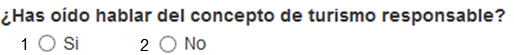 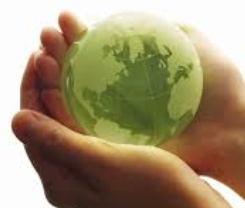 n=40
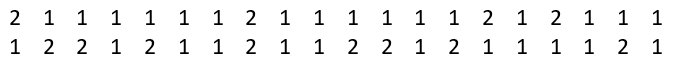 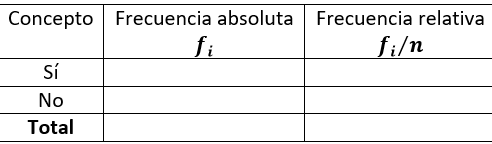 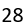 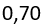 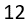 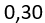 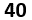 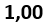 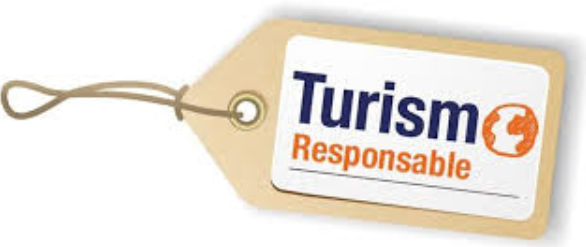 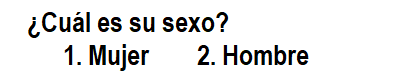 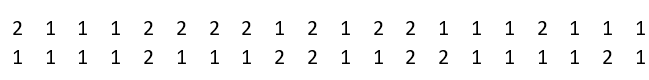 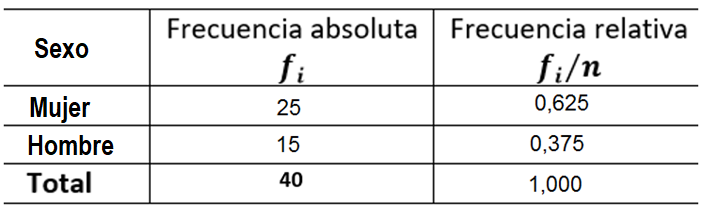 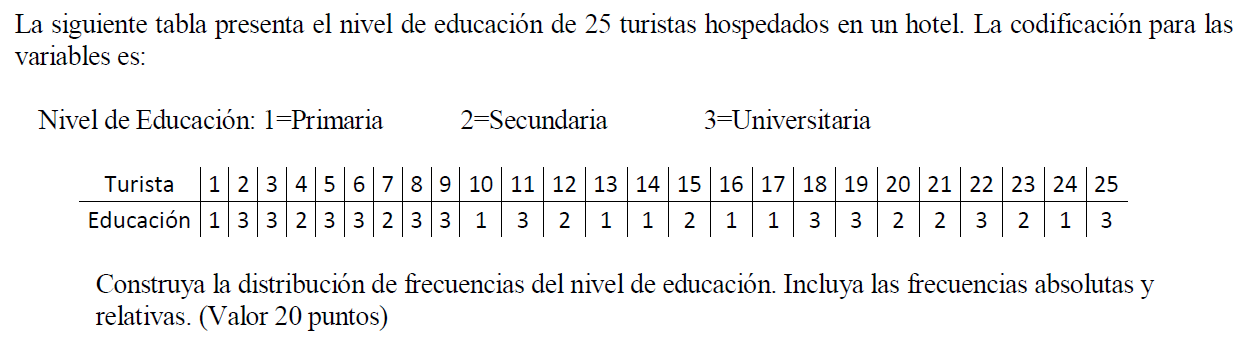 Frecuencias de variables cualitativas: bivariadas
La tabulación cruzada es el proceso de creación de una tabla de contingencia desde la distribución de frecuencias multivariada de las variables estadísticas. Muy utilizada en la investigación de encuestas, la tabulación cruzada (o tabla cruzada, de forma abreviada)
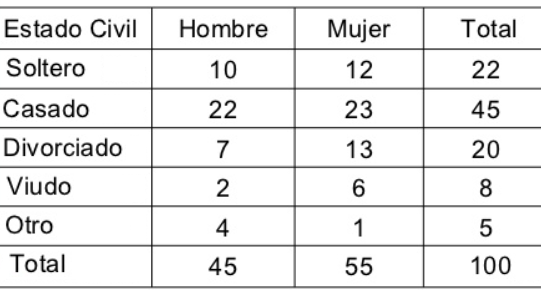 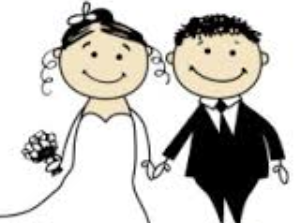 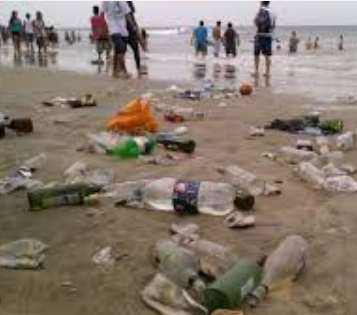 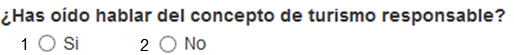 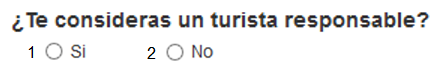 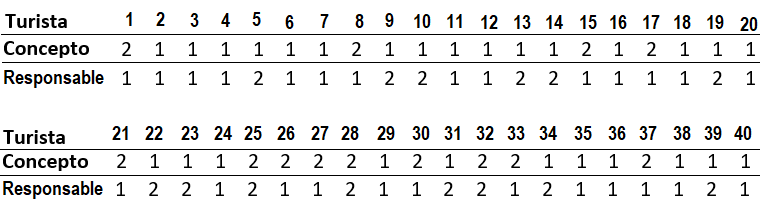 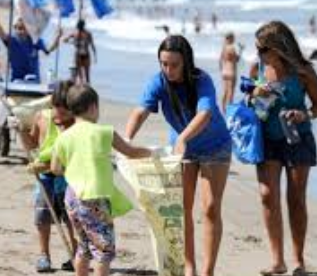 Cálculo de frecuencias relativas por filas
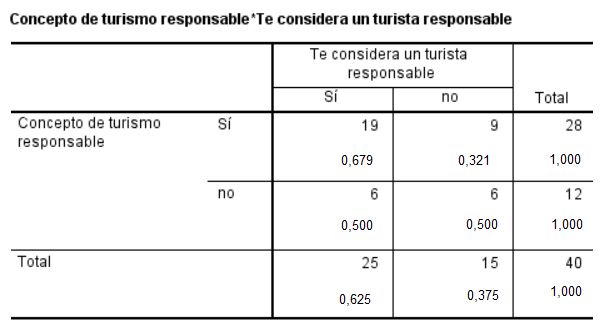 Cálculo de frecuencias relativas por columnas
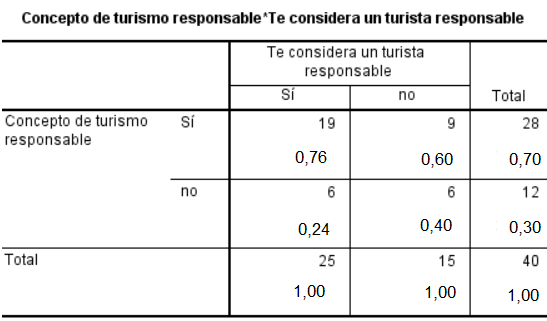 Cálculo de frecuencias relativas respecto al total (n)
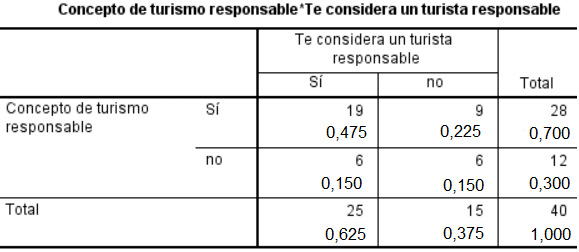 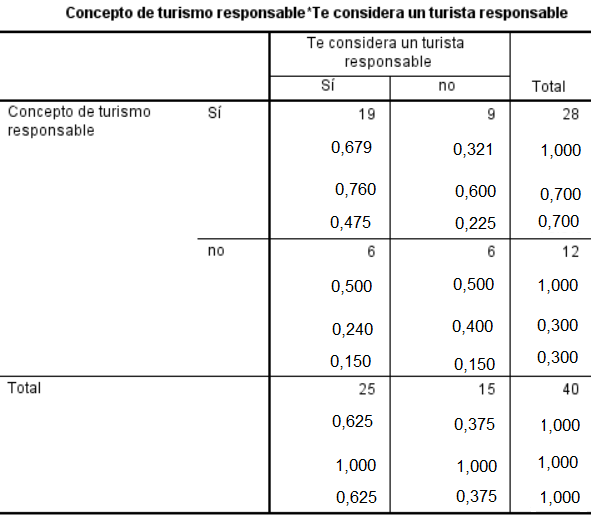 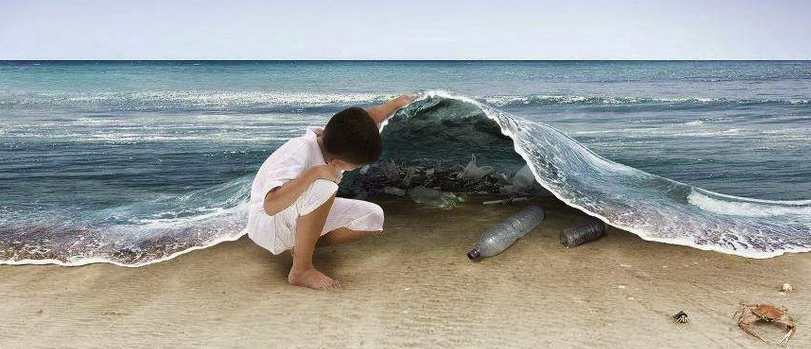 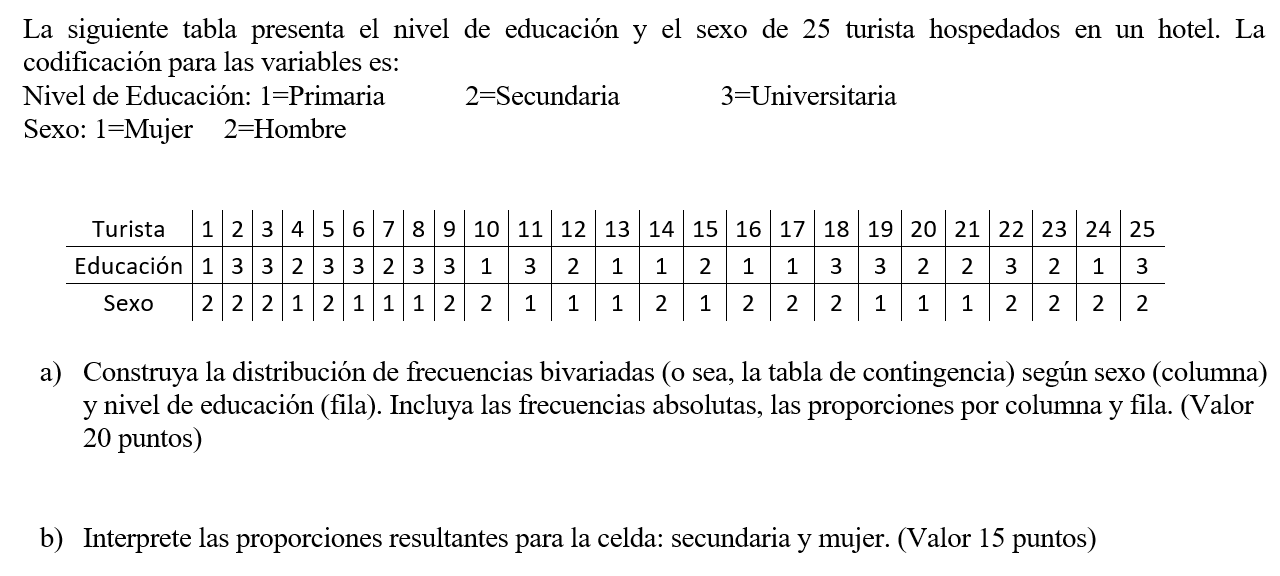 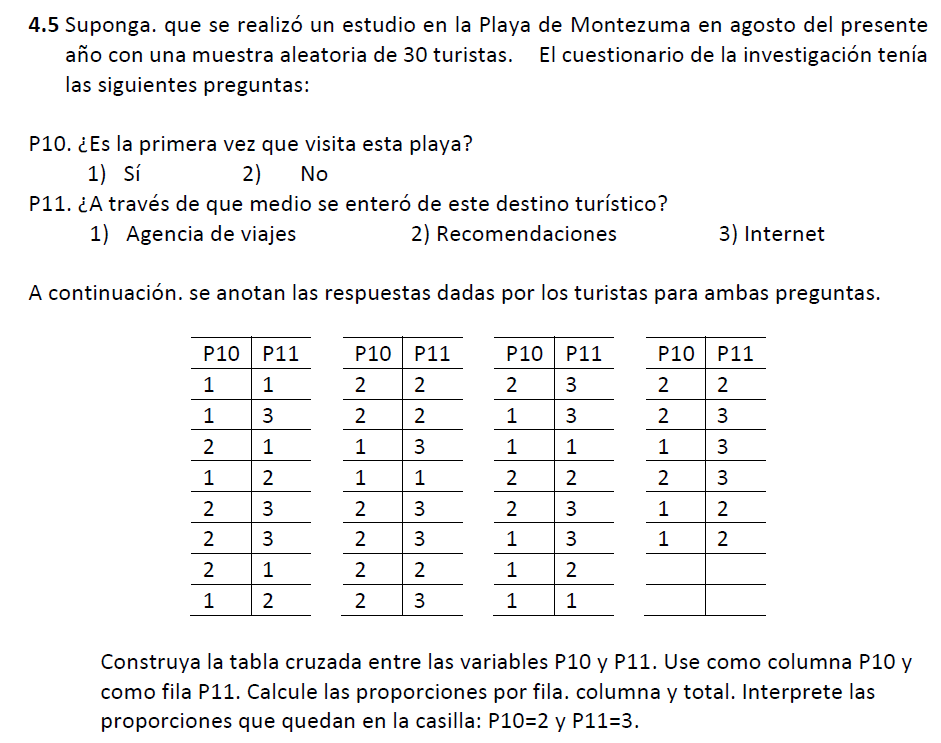 Distribución de frecuencias: variables discretas
Las variables discretas toman valores enteros en un conjunto numerable.
Ejemplos: números de habitaciones, números de empleados, número de especies, números de vuelos, números de pasajeros, etc.
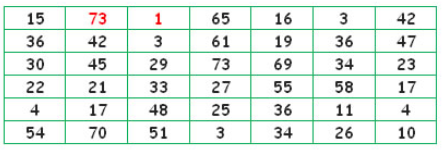 Números de personas en una muestra aleatoria de 35 habitaciones de un hotel
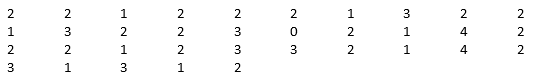 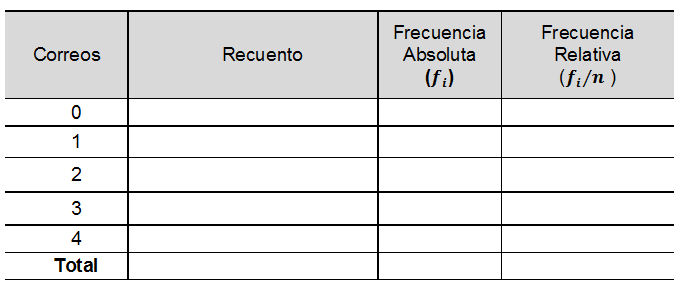 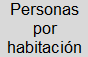 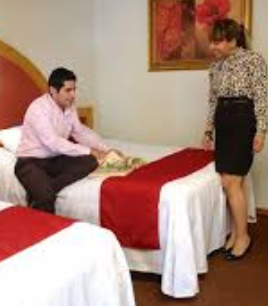 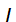 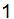 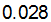 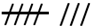 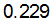 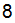 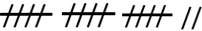 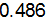 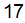 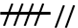 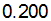 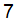 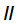 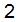 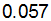 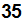 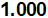 Frecuencias Absolutas Acumuladas
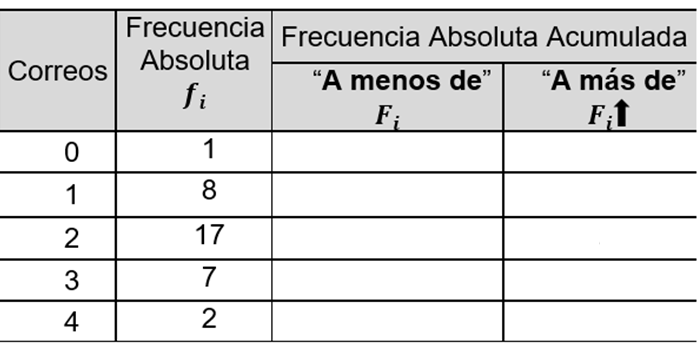 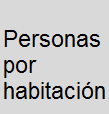 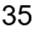 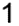 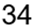 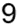 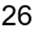 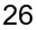 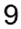 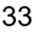 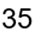 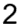 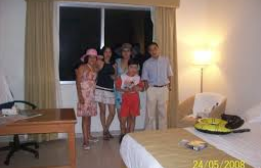 Frecuencias Relativas Acumuladas
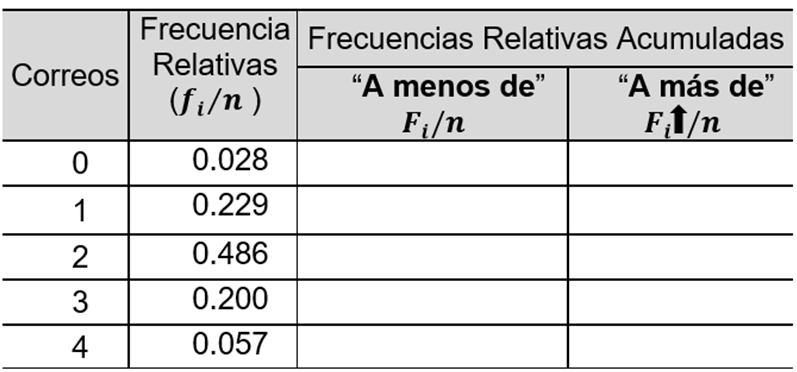 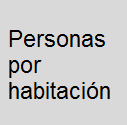 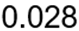 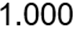 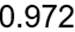 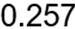 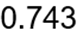 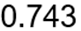 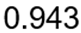 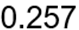 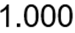 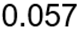 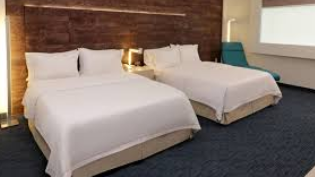 La medición de las variables continuas y el problema del redondeo
Las variables continuas producen respuestas numéricas que surgen de un proceso de medición, pueden tomar cualquier valor dentro del intervalo de variación de la variable aleatoria.
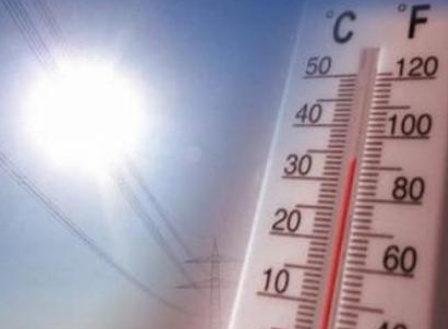 Hacia abajo (truncar).
Al más próximo.
Hacia arriba.
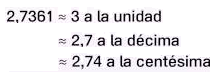 Distribución de frecuencias: variables continuas
El número de clases y su intervalo están íntimamente  relacionados, ya que cuando se decide emplear un determinado intervalo de clase, de hecho se fija el número de ellas y viceversa.
Intervalo de clase (I). 
Es el recorrido (o amplitud) entre el límite superior y el inferior de una clase. Se recomienda que todas las clases tenga igual amplitud.
Limites de clases dados (o indicados)
Son los valores que definen una clase separándola de la anterior y de la posterior. Los límites deben ser tales que definan clases que sean exhaustivas, permitan clasificar todas las observaciones en alguna de ellas.
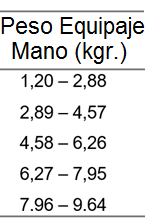 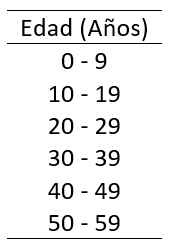 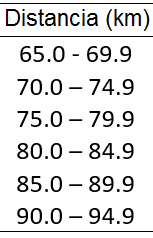 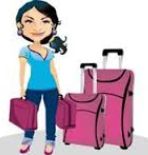 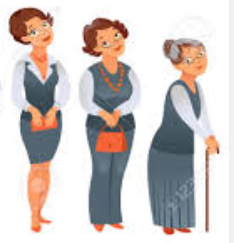 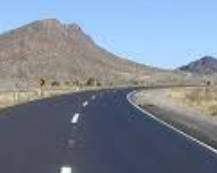 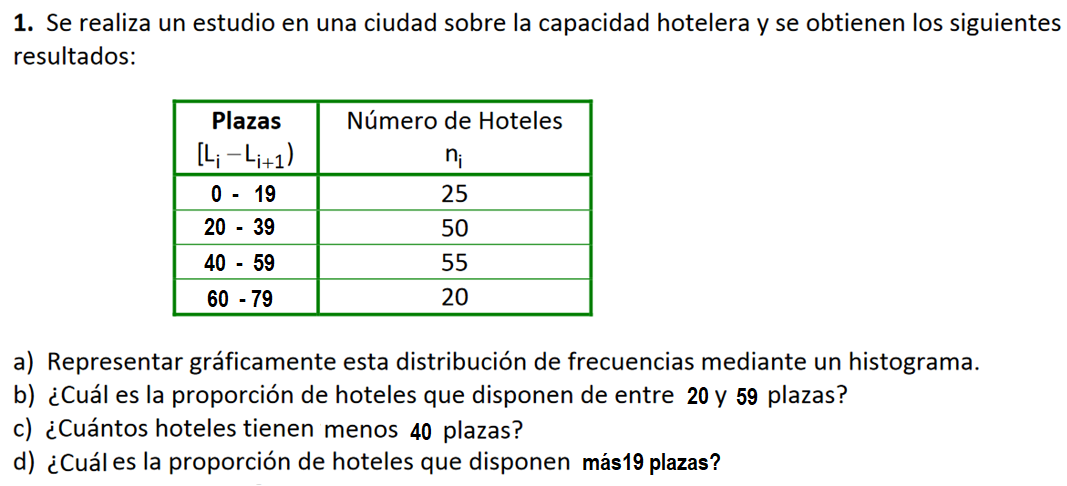 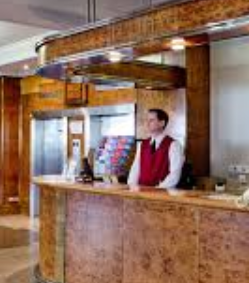 El Gerente de un hotel deseaba determinar el tiempo (en minutos) requerido para atender a los clientes en la recepción. Para ello, se obtuvo una muestra aleatoria 60 huéspedes y se anotó el tiempo empleado en atender a cada uno de ellos.
Construya una distribución de frecuencias con cinco clases (incluya los limites indicados y las frecuencias absolutas y relativas).
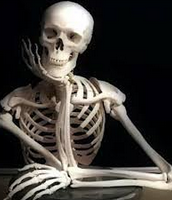 AG= 5.9 – 1.0 = 4.9
Max. (x)= 5.9
Min.(x)=1.0
NC= 5
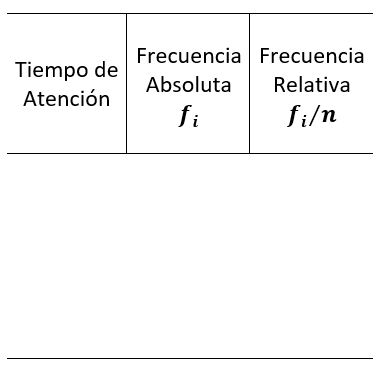 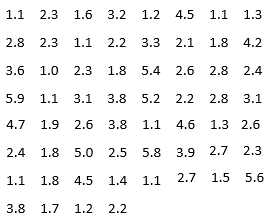 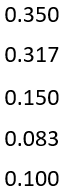 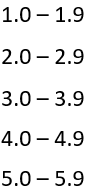 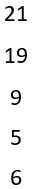 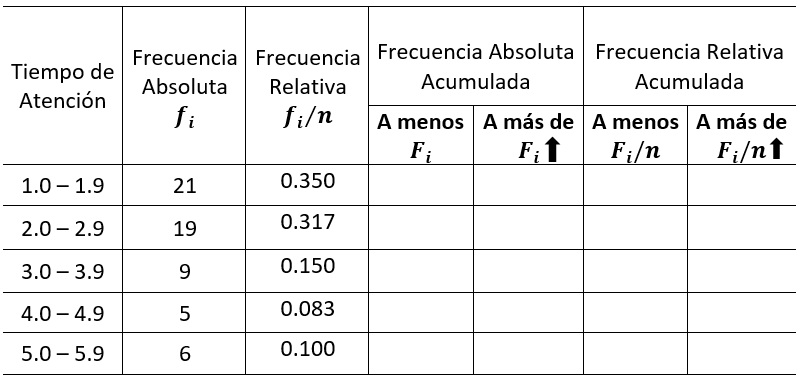 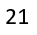 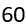 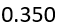 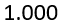 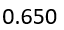 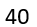 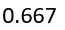 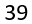 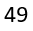 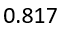 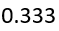 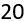 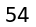 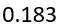 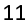 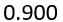 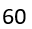 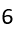 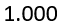 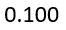 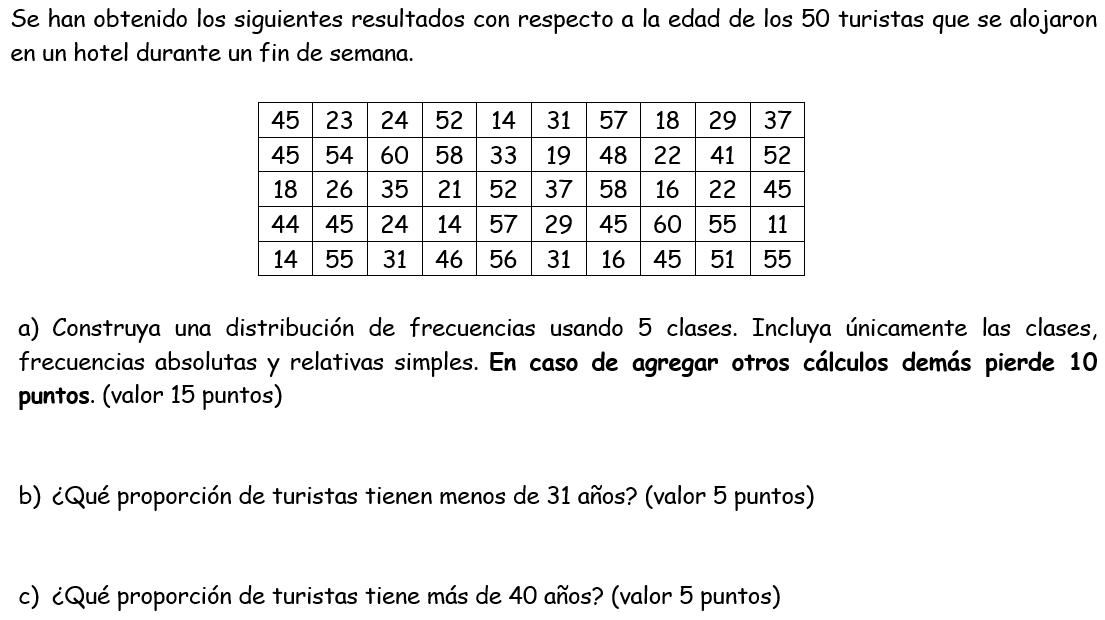 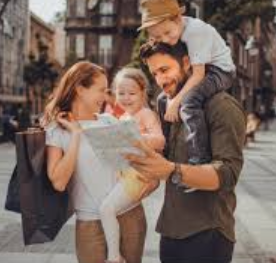 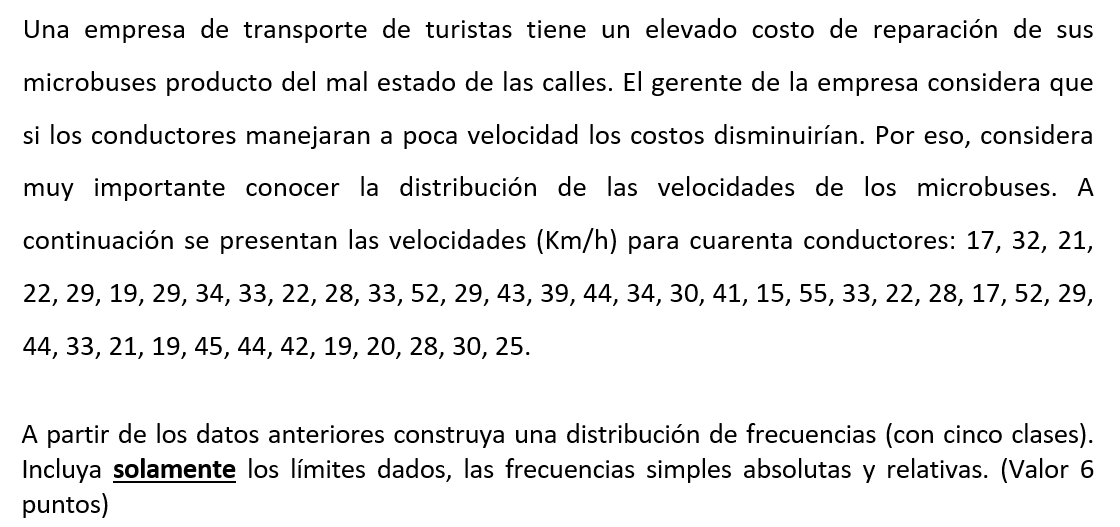 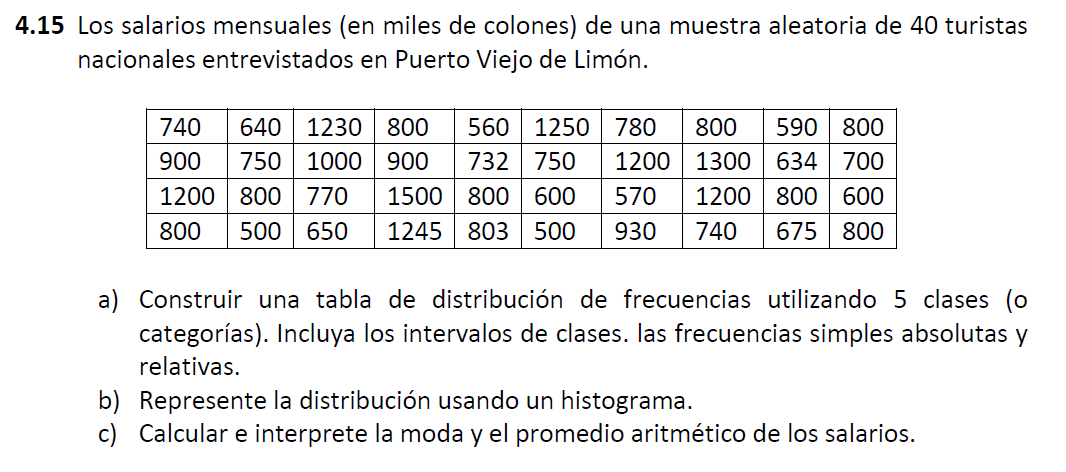 Representación gráfica de distribuciones de frecuencias
HISTOGRAMA
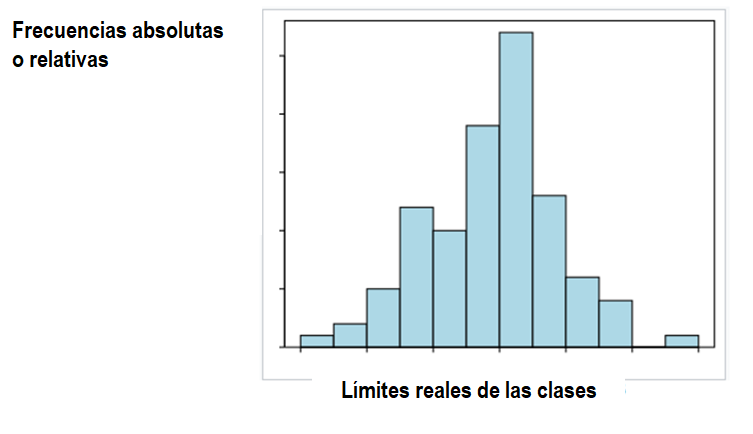 Cálculo limites reales de las clases
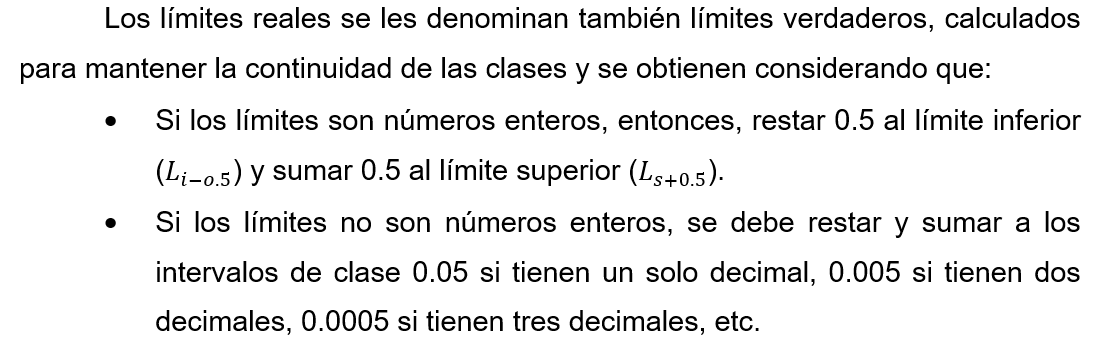 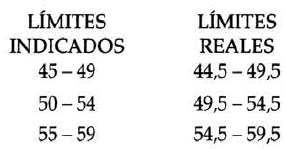 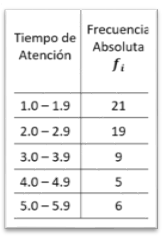 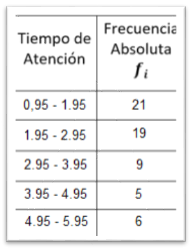 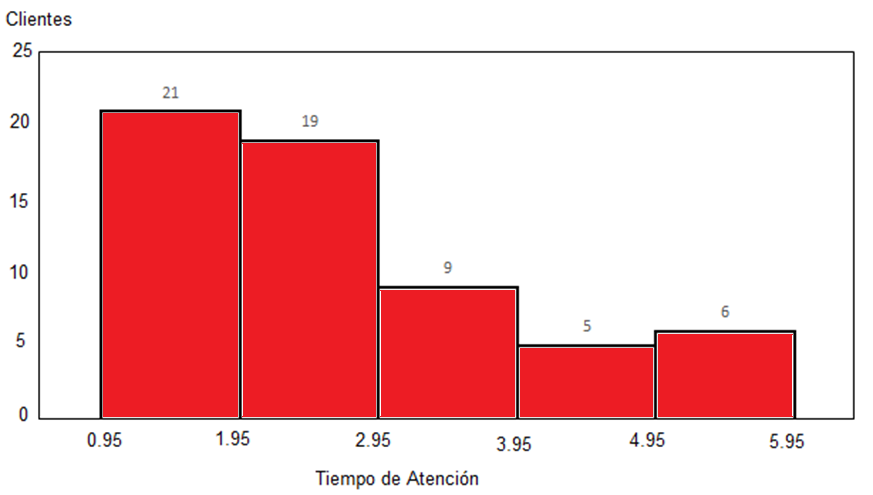 POLIGONO DE FRECUENCIAS
Es un gráfico que se construye usando los puntos de medios de clase y la frecuencias absolutas (o relativas); posteriormente, estos puntos se unen por segmentos de recta.
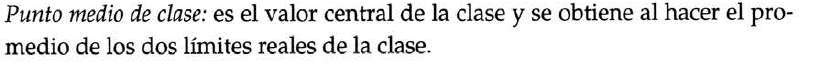 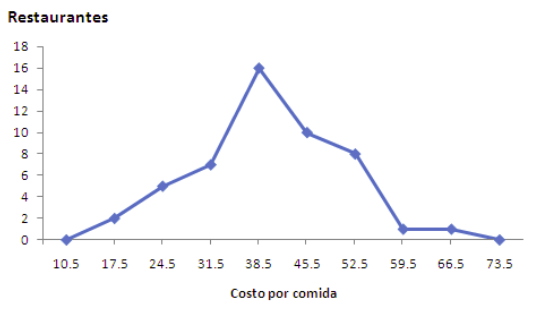 Para que el polígono quede cerrado se debe considerar un punto medio ficticio, al inicio y otro al final con frecuencias cero.
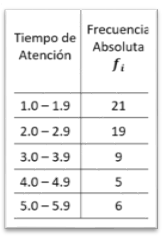 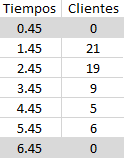 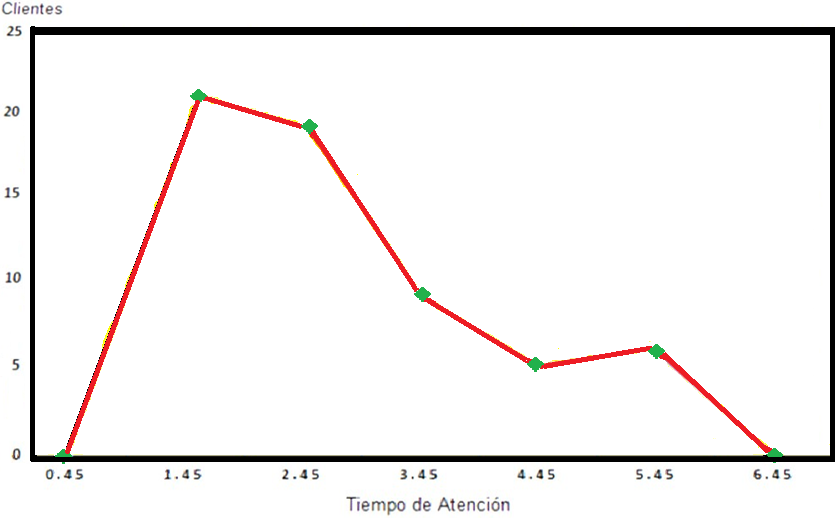 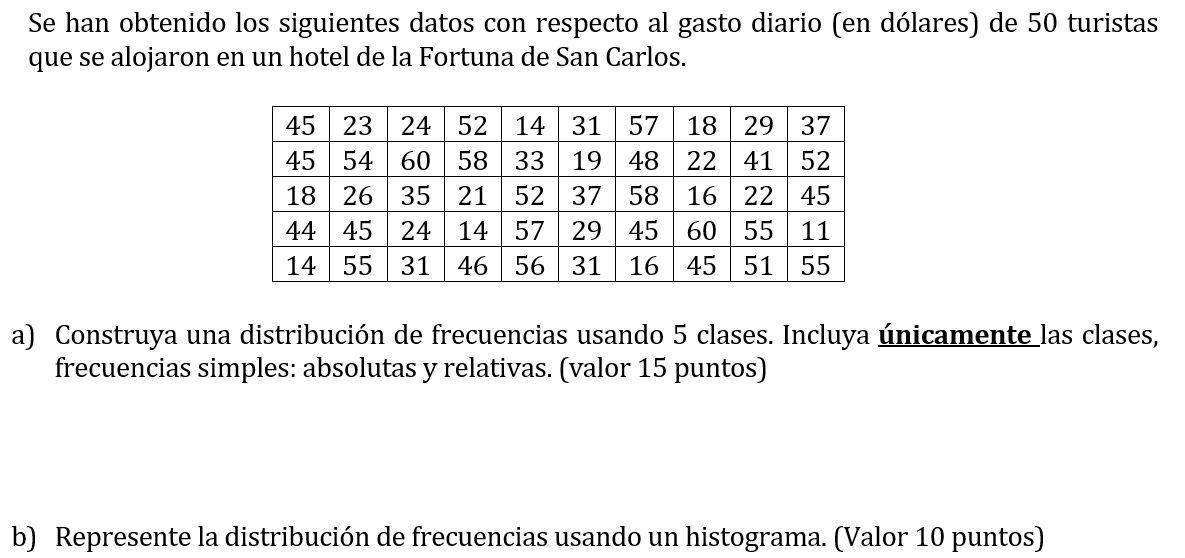 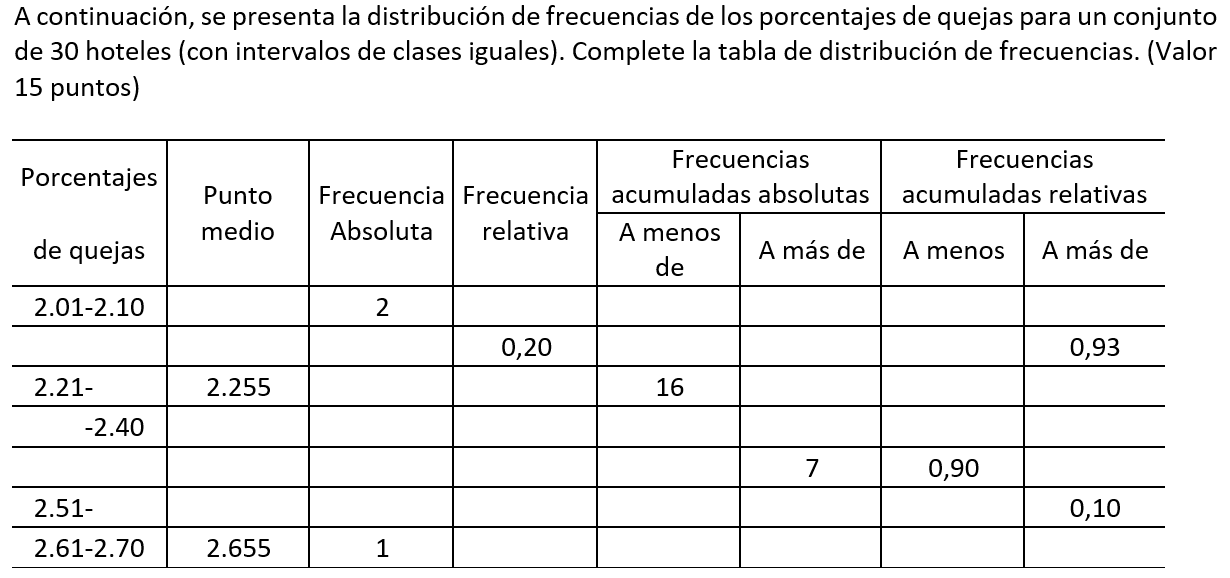 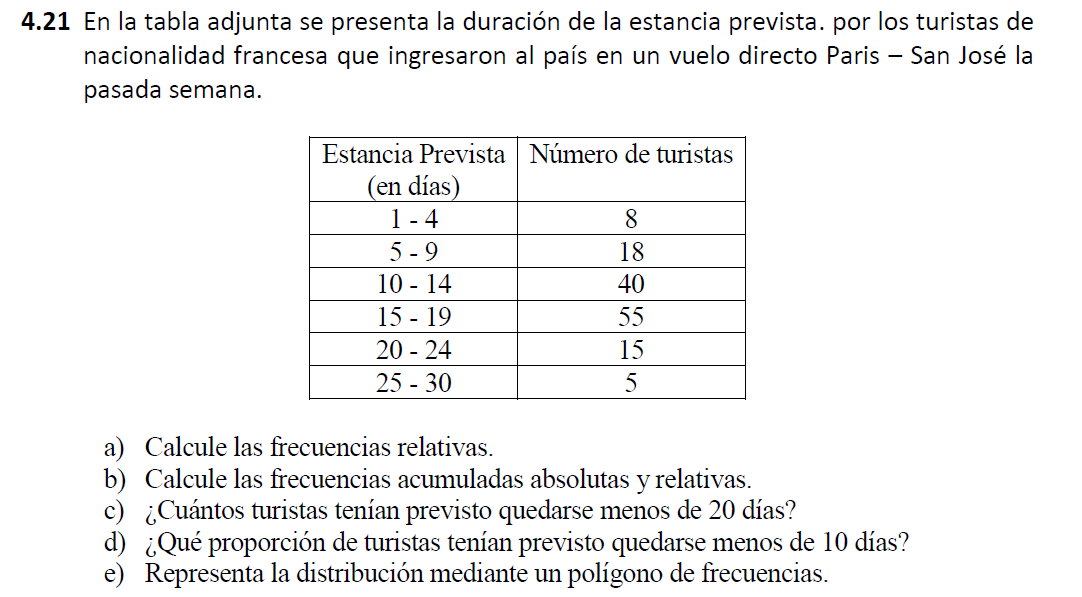 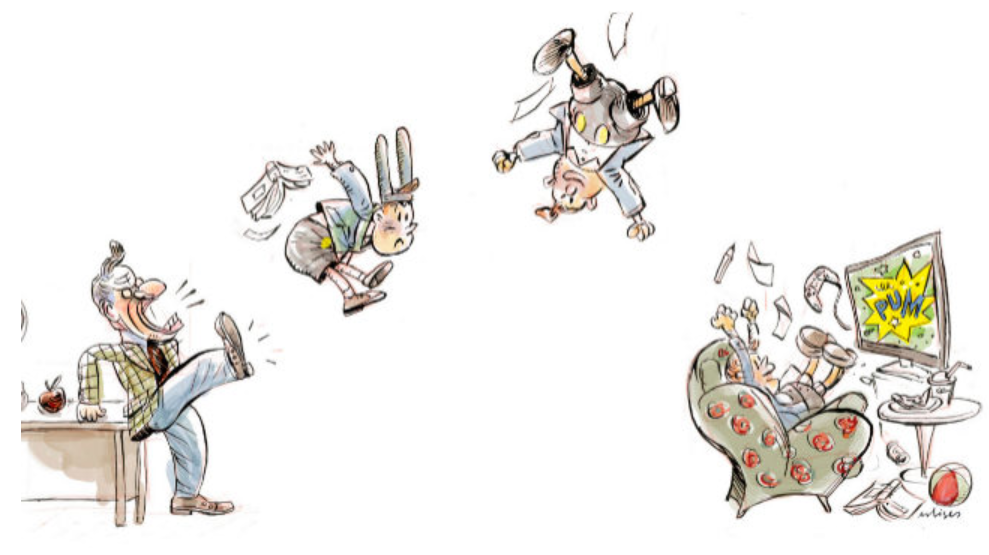